DATURA FASTUOUSA
DR.SANJU.S
Assistant Professor
Forensic Medicine And Toxicology
DATURA FASTUOUSA
Dryness
Difficulty in talking
Dysphagia
Dull voice
Dark face
Dilated pupil
Diplopia leading to darkness
Don’t want the relatives
Don’t want to pass urine
Drunken gait
Deep reflex increased
Delirium 
Drowsiness
Delusion &Hallucination
Death from respiratory failure
Difference between Datura seeds and Capsicum seeds:
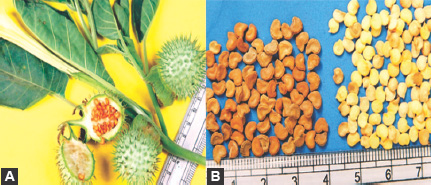 Fatal Dose : 0.6-1 gm(100-125  seeds)
Fatal period: 24 hrs
Treatment:
Emetics
Stomach wash
Activated charcoal
Cathartic
Physostigmine
Avoid Morphine
Bromides and Barbiturates
Ether and Chloroform for delirium
Light diet and purgative
MEDICOLEGAL IMPORTANCE
Road poison : By criminals for stupifying a victim.
Abortifacient.
Aphrodisiac property.
Accidental in children.
Person suffering from delirium of Datura is not criminally responsible for this act.
MYDRIATRIC TEST
A drop of solution is put into eyes of a cat. The pupils dialate with in half hour.